ORTAÖĞRETİME GEÇİŞ TERCİH VE YERLEŞTİRME
Samsun Rehberlik ve Araştırma Merkezi
Tercih İşlemleri
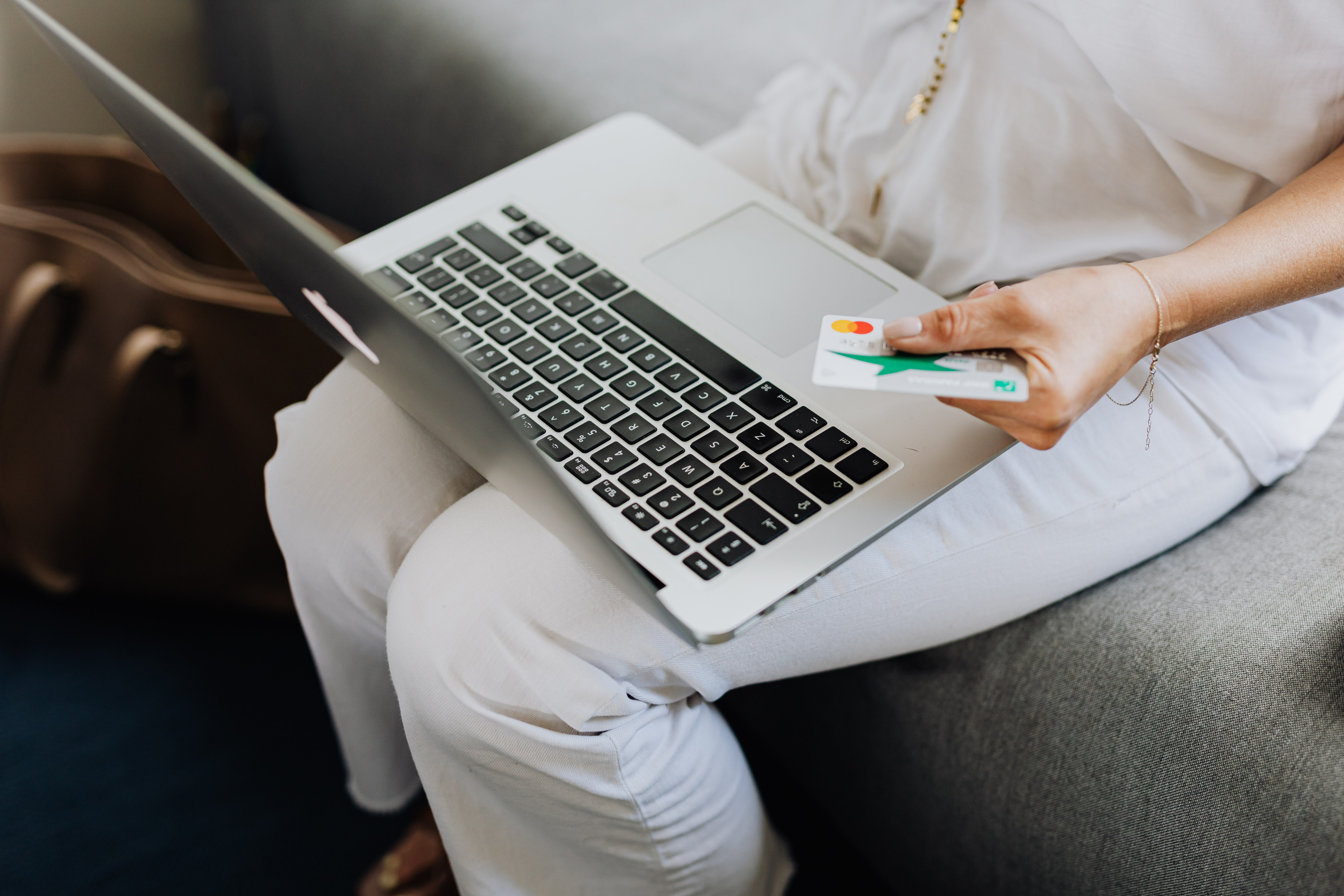 Merkezi Sınav
Tanımlar ve Kısaltmalar
Merkezi Yerleştirme
Okul Başarı Puanı
Ortaöğretim Kayıt Alanı
Yerel Yerleştirme
Yıl Sonu Başarı Puanı
Yetenek Sınavı
Mülakat Sınavı
Merkezi Yerleştirme
Yerel yerleştirme
Merkezî sınavla öğrenci alan fen liseleri, sosyal bilimler liseleri, özel program ve proje uygulayan eğitim kurumları ile meslekî ve teknik Anadolu liselerinin Anadolu teknik programlarına tercihler doğrultusunda Merkezî Sınav Puanı üstünlüğüne göre yapılacaktır.
Ortaöğretim kayıt alanı ile öğrencilerin ikamet adresleri, okul başarı puanları ve devam devamsızlık gibi kriterler göz önünde bulundurularak yapılacaktır.
TERCİH İŞLEMLERİ
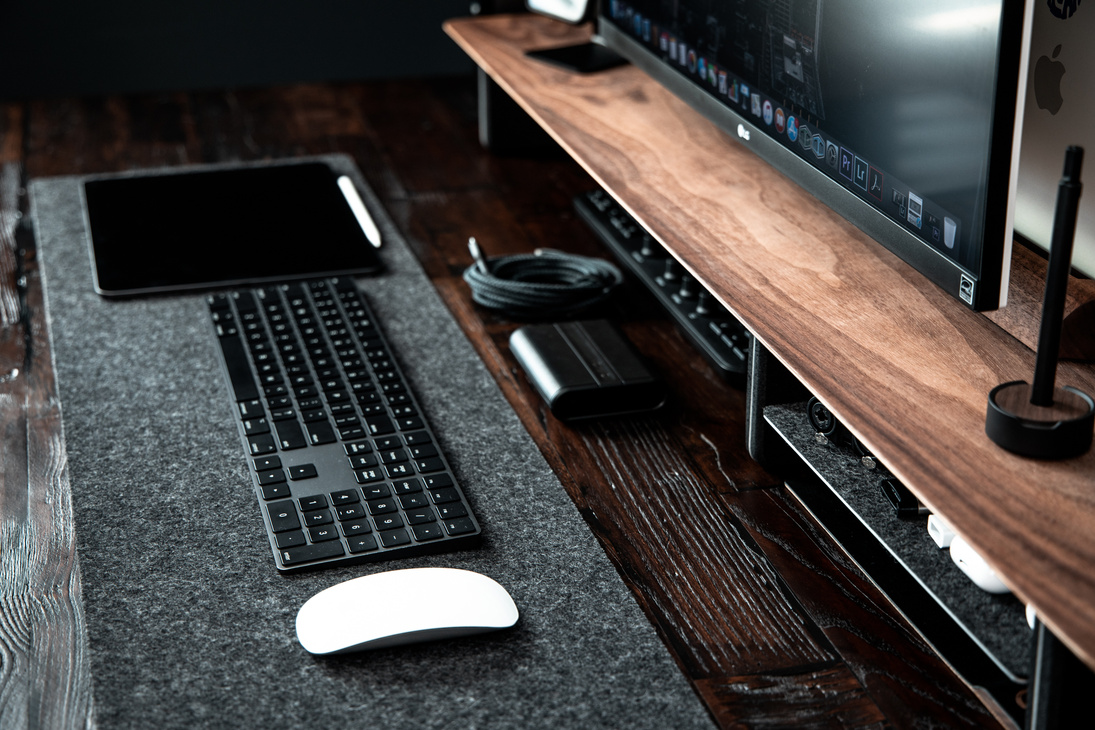 Tercih işlemi öğrenci ve velisi tarafından veya herhangi bir ortaokul/imam hatip ortaokulu müdürlüklerinden yapılabilecektir. Yapılan tercihler mutlaka ilgili ortaokul müdürlüklerine onaylatılacaktır.
Bakanlığımızın:                  https://e­okul.meb.gov.tr internet adresinden
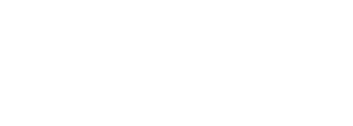 TERCİH İŞLEMLERİ
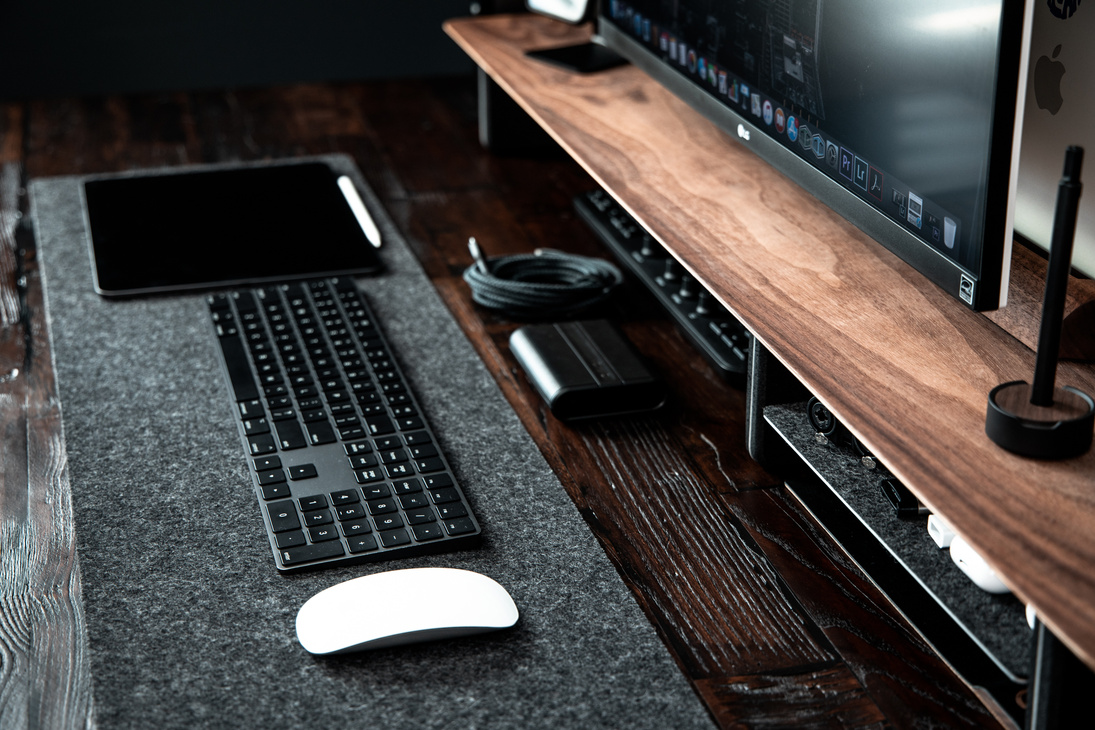 Öğrenciler; Merkezî Sınav Puanı İle Öğrenci Alan Okullar, Yerel Yerleştirme İle Öğrenci Alan Okullar ve Pansiyonlu Okullar olmak üzere 3 (üç) grupta tercih yapabileceklerdir.
Yerel Yerleştirme İle Öğrenci Alan Okullar ve Pansiyonlu Okullar olmak üzere 2 (iki) grupta tercih yapabileceklerdir.
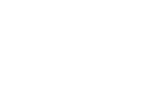 Merkezî Sınava girmeyen öğrenciler ise
Tüm öğrenciler yerel yerleştirme ile öğrenci alan okul tercihinde bulunmak zorundadır. Yerel Yerleştirme İle Öğrenci Alan Okullar ekranından tercih yapılmaması durumunda, öğrencilere Merkezî Sınavla Öğrenci Alan Okullar ile Pansiyonlu Okullar tercih ekranı açılmayacaktır.
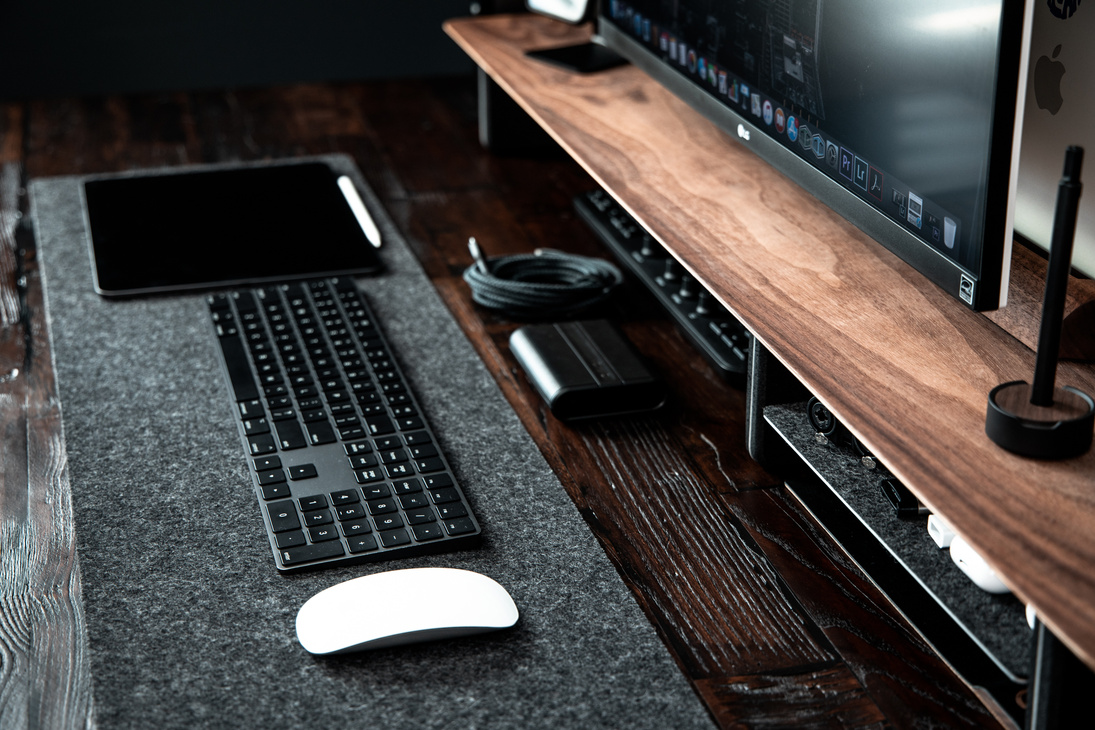 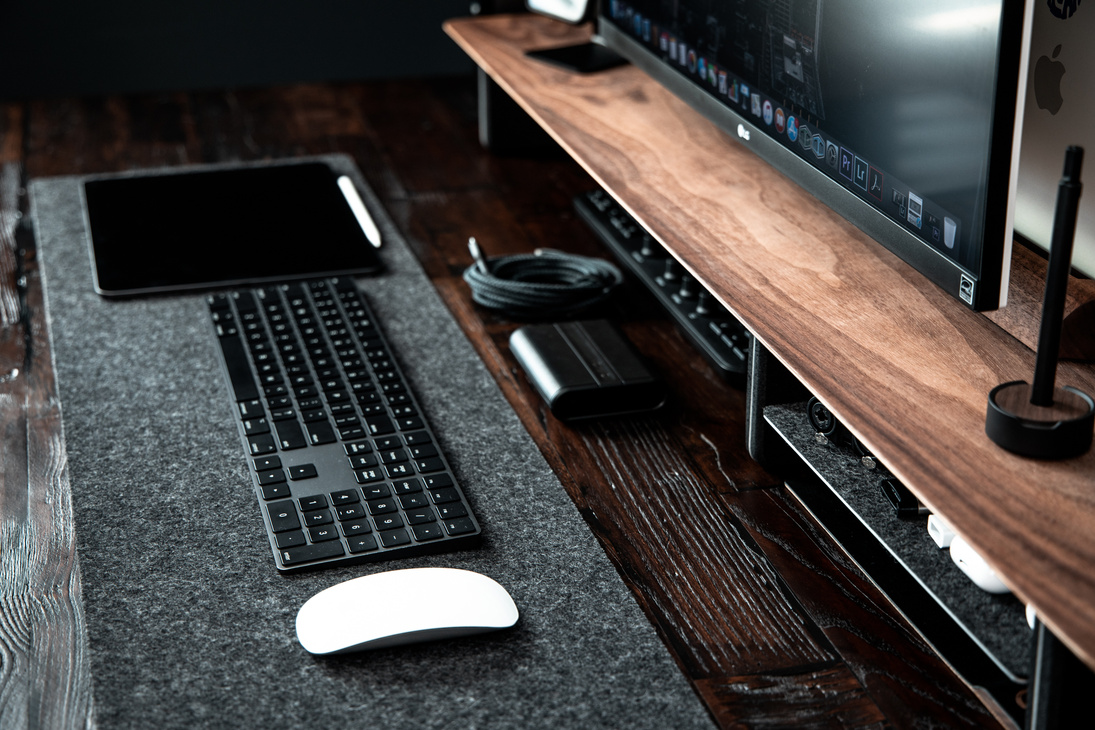 Özel ortaöğretim kurumlarına ve yetenek sınavı ile öğrenci alan okullara kesin kayıt işlemini tamamlamış öğrenciler, tercihte bulunamayacaktır.
Öğrenciler, ilk olarak Yerel Yerleştirme İle Öğrenci Alan Okullar ekranından tercih yapacaklardır.
Yerel yerleştirme tercihlerinden ilk 3 (üç) okulu Kayıt Alanından seçmek şartıyla
Öğrenciler en fazla 5 (beş) okul tercihinde bulunabileceklerdir.
Yerel Yerleştirme İle Öğrenci Alan Okullar
Yapılan tercihlerde; aynı okul türünden
En fazla 3 (üç) okul seçilebilecektir.
Merkezî Sınavla Öğrenci Alan Okullar ekranından en fazla 10 (on)
Pansiyonlu Okullar tercih ekranından da en fazla 5 (beş) okul tercihinde bulunabileceklerdir.
Kırmızı renk,
Mavi renk,
Yeşil renk,
Yerel yerleştirme tercih ekranında okullar;
“Kayıt Alanında”
“Diğer”
“Komşu Kayıt Alanında”
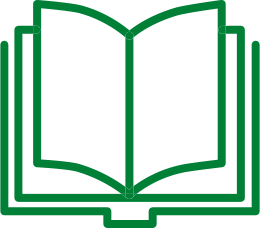 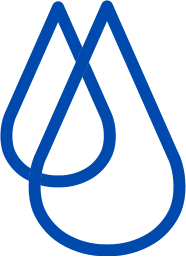 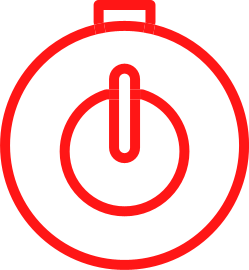 Yerleştirmeye esas nakil tercih dönemlerinde Kayıt Alanından okul ve farklı tür tercih etme zorunluluğu bulunmayacaktır.
Yerel yerleştirme ile öğrenci alan okullara tercihte bulunan ve ilk yerleştirmede tercihine yerleşen öğrencilerin,
Ancak, tercihlerine yerleşemeyen öğrenciler, yerleştirmeye esas nakil tercihlerinde ilk 2 (iki) okulu Kayıt Alanından seçmek şartıyla en fazla 3 (üç) okul tercihinde bulunabileceklerdir.
Yapılan tercihlerde aynı okul türünden (Anadolu Lisesi, Meslekî ve Teknik Anadolu Lisesi, Anadolu İmam Hatip Lisesi) en fazla 2 (iki) okul seçilebilecektir.
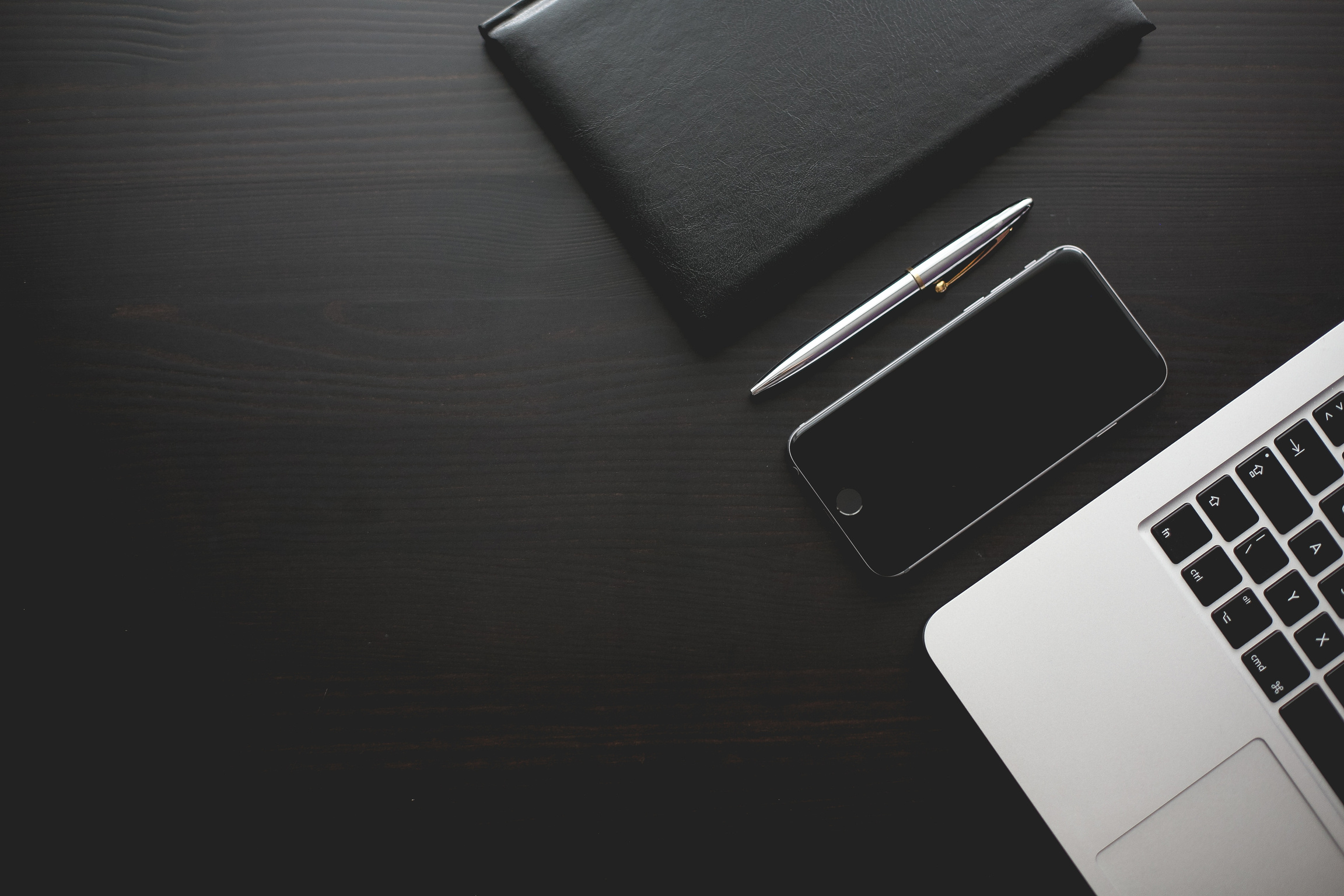 Yerleştirmeye esas nakil döneminde herhangi bir tercihine yerleşen öğrenci önceki yerleştiği okul hakkından vazgeçmiş sayılır.
YERLEŞTİRME İŞLEMLERİ
Mezun durumda olan öğrenciler;
sınavla öğrenci alan okullara; puan üstünlüğü,

Yerel yerleştirme ile öğrenci alan okullara ise; ikamet adresleri, okul başarı puanları ve devamdevamsızlık kriterlerine göre
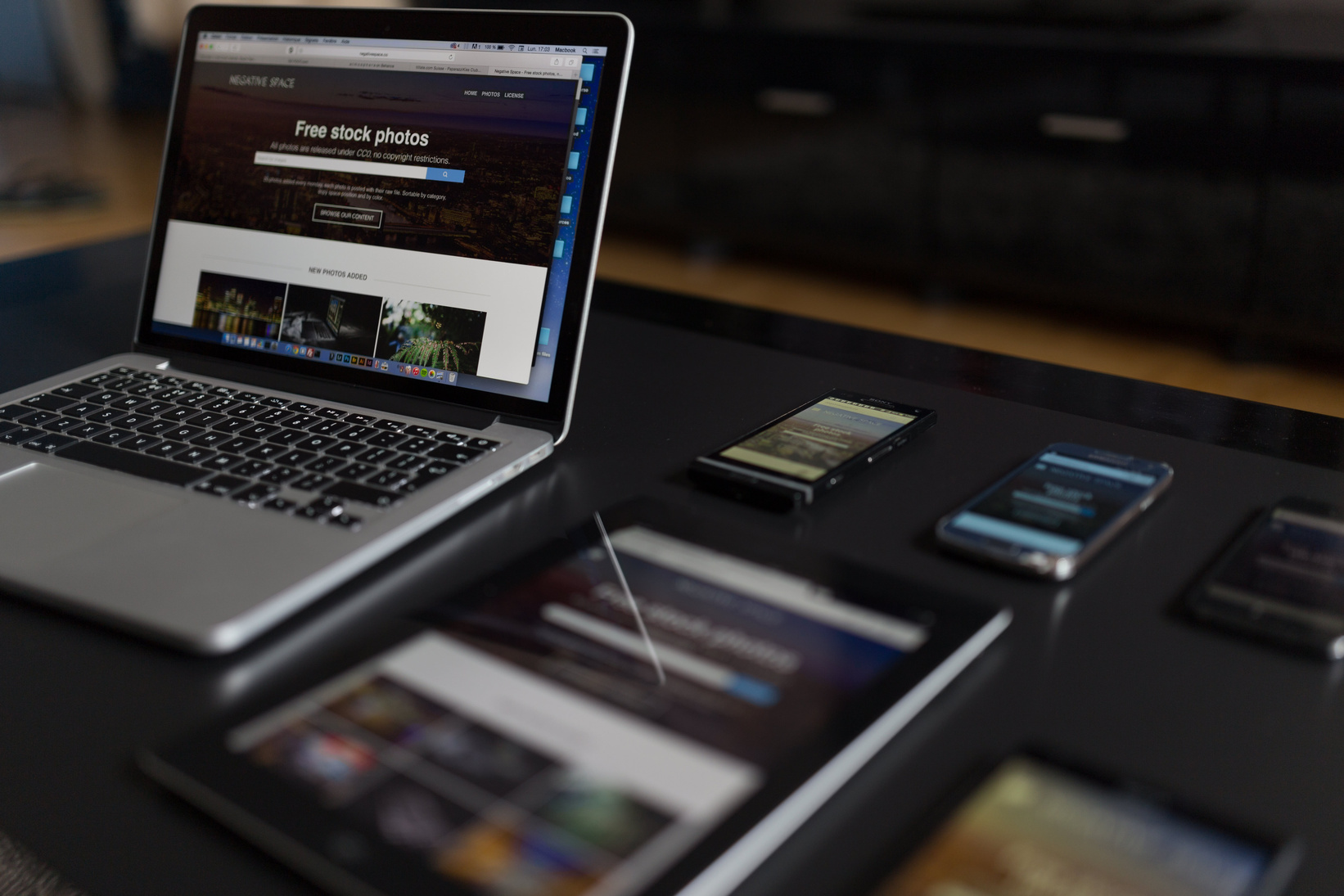 YERLEŞTİRME İŞLEMLERİ
Yerleştirmeye esas nakil tercihleri ortaöğretim kurumlarına tercih ve yerleştirme takvimi doğrultusunda 2 (iki) dönem hâlinde alınacak
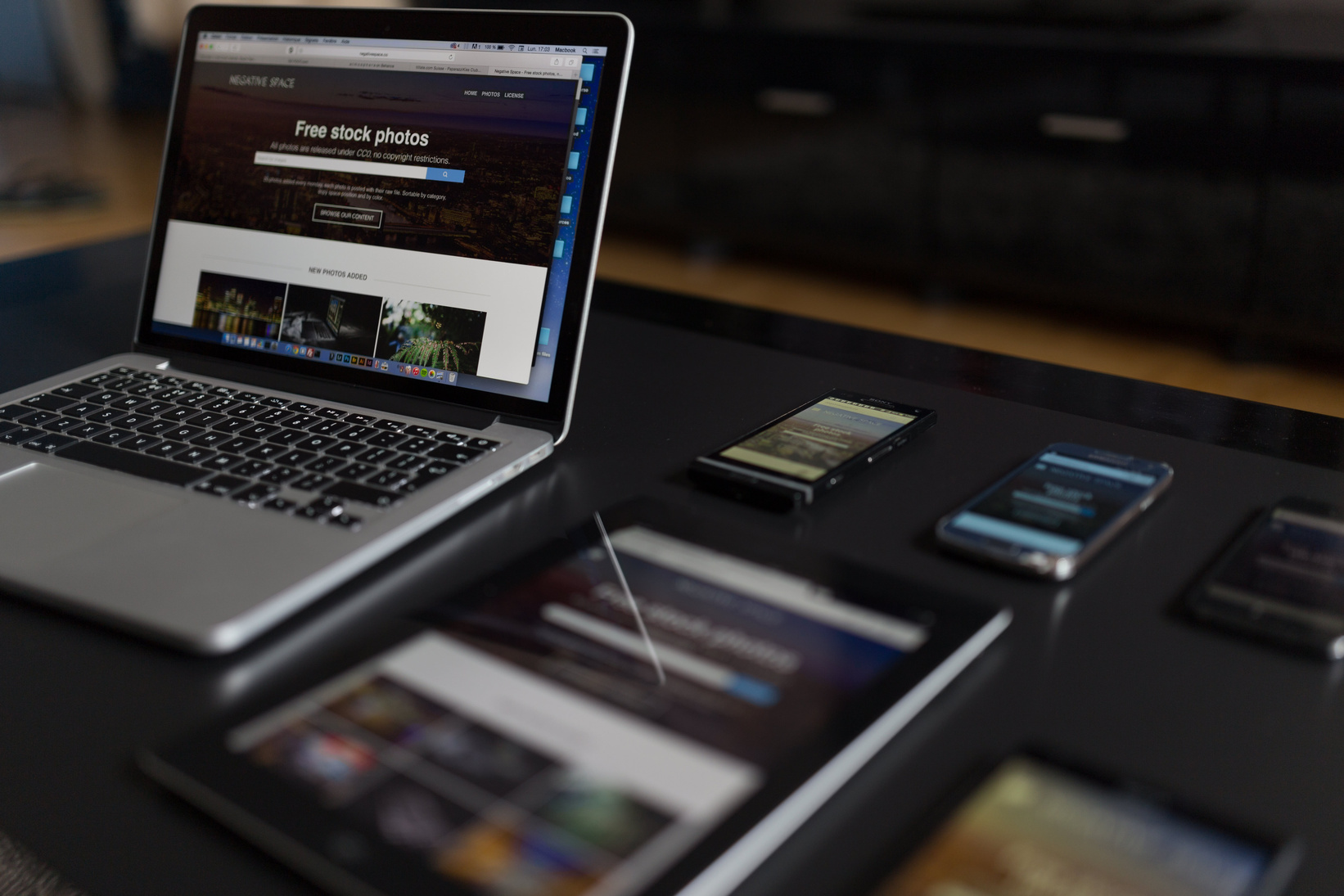 Sınavla ve yerel yerleştirme ile öğrenci alan okullardan hiçbirine yerleşemeyen öğrenciler
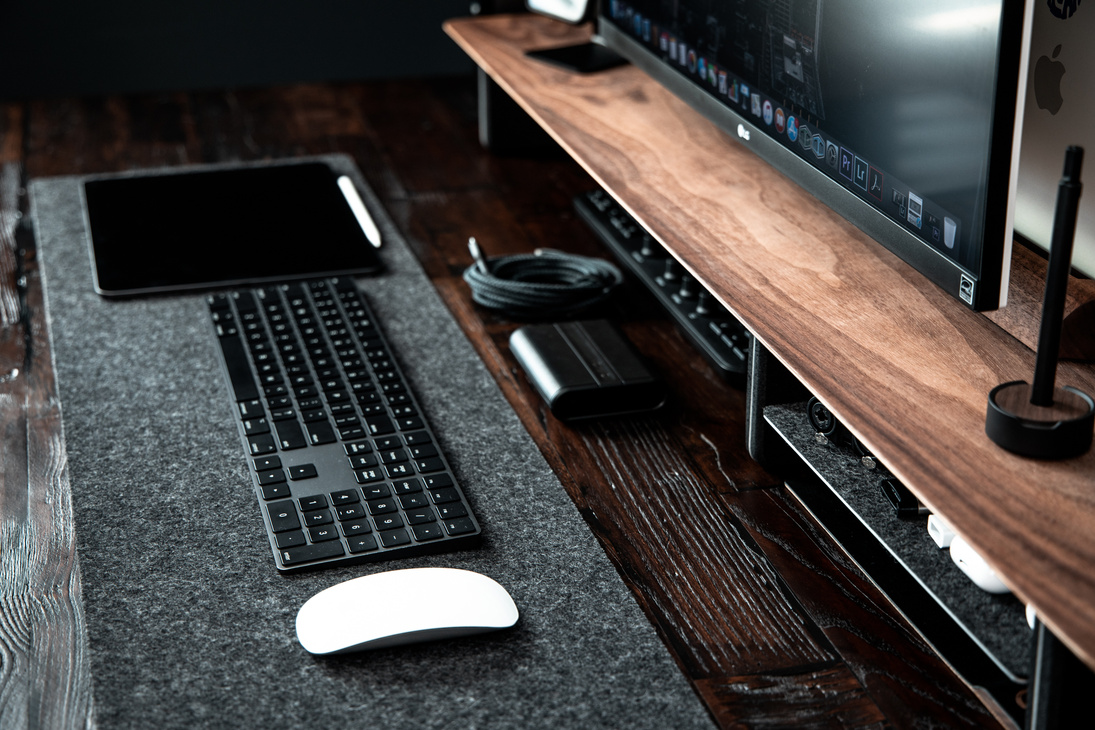 Öğrenci Yerleştirme ve Nakil Komisyonlarına başvurmaları hâlinde
Öğrenci Yerleştirme ve Nakil Komisyonlarına başvurmaları hâlinde
MERKEZÎ VE YEREL YERLEŞTİRME ESASLARI
Step 1
Step 2
Step 3
Step 4
Step 5
MERKEZİ YERLEŞTİRME
Puan üstünlüğüne
Eşitliği hâlinde sırasıyla; Okul Başarı Puanı (OBP) üstünlüğüne
Sırasıyla 8’inci, 7’nci ve 6’ncı sınıflardaki Yılsonu Başarı Puanı (YBP) üstünlüğüne
8’inci sınıfta özürsüz devamsızlık yapılan gün sayısının azlığına
Tercih önceliğine ve yaşı küçük olana
Step 1
Step 2
Step 3
Step 4
YEREL YERLEŞTİRME
ikamet adresleri
okul başarı puanının üstünlüğü
devamsızlık yapılan gün sayısının azlığı
8’inci, 7’nci ve 6’ncı sınıflardaki yılsonu başarı puanı
Kırmızı renk,
Mavi renk,
Yeşil renk,
Tercih edilen lise bakımından;
“Kayıt Alanında”
“Diğer”
“Komşu Kayıt Alanında”
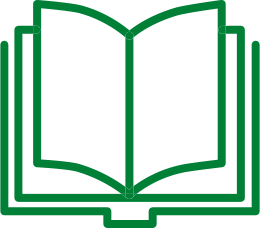 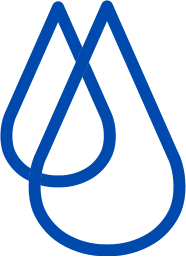 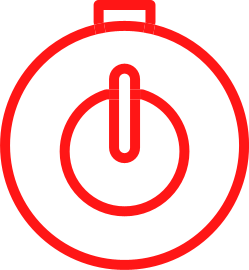 Kayıt Alanından okul tercih etmeleri durumunda, aynı okulu tercih eden Komşu Kayıt Alanındaki öğrencilerden; Komşu Kayıt Alanındaki öğrenciler de 
Diğer Kayıt Alanlarındaki öğrencilerden öncelikli yerleştirilecektir.
TERCİHİMİZ
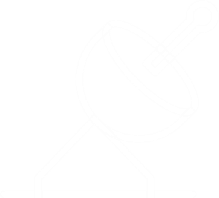 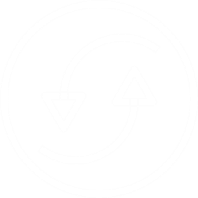 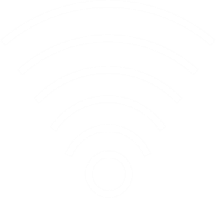 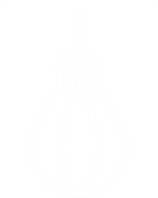 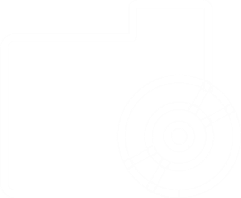 ÖNÜMÜZDE BİRÇOK SEÇENEK BULUNMAKTADIR, YAPACAĞIMIZ SEÇİM HAYALİMİZDEKİ MESLEĞE ULAŞMAMIZI SAĞLAYACAKTIR.
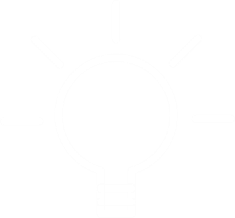 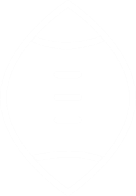 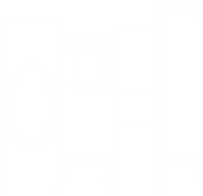 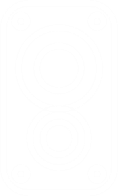 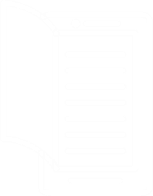 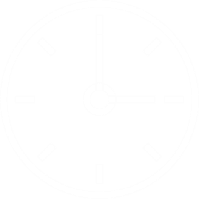 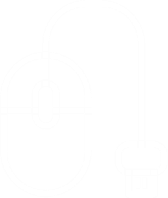 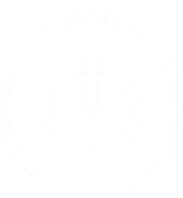 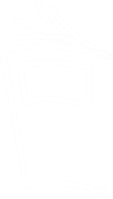 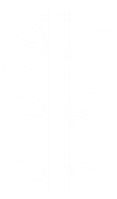 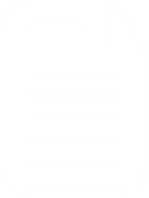 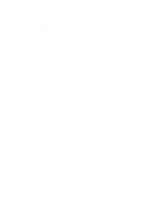 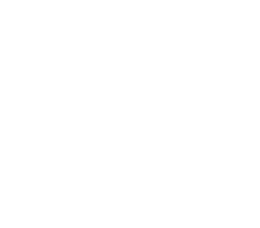 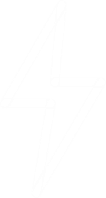 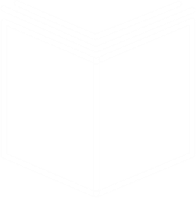 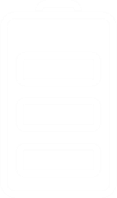 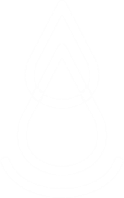 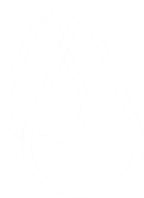 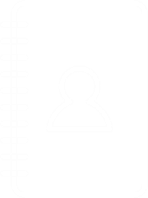 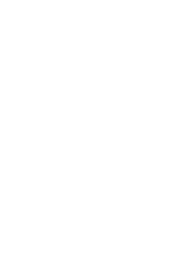 "GELECEK, HAYALLERININ GÜZELLIĞINE INANANLARA AITTIR."
ELEANOR ROOSEVELT
REHBERLİK BÖLÜMÜ
Haziran, 2021
TEŞEKKÜRLER
SAMSUN RAM